Vocabulary Flashcards Units A1-29 to A1-35
©2020-2022 Literacy International
How to Use the Flashcards
Download file in PowerPoint.
Play in Slide Show mode.
Click once to hear the audio.
Click again to see the word.
Try to say the words without listening.
Try to spell the words without reading.
You may also print, cut, and fold to make paper flashcards. (Print 1 slide per page, landscape).

Have fun, and may the Lord bless you!
©2020-2022 Literacy International
©2020-2022 Literacy International
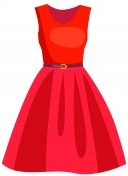 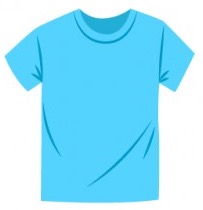 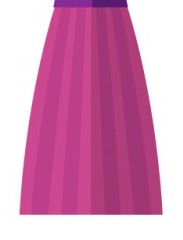 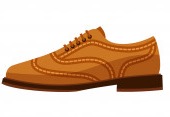 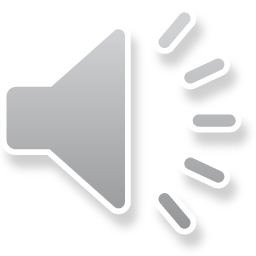 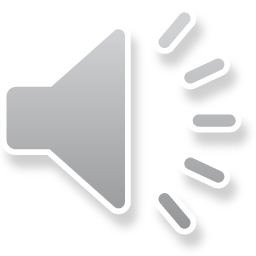 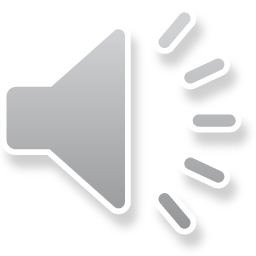 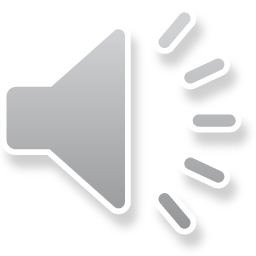 a dress
a skirt
a shoe
a t-shirt
©2020-2022 Literacy International
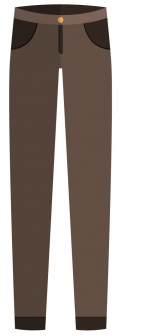 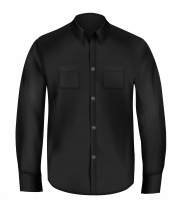 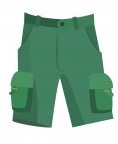 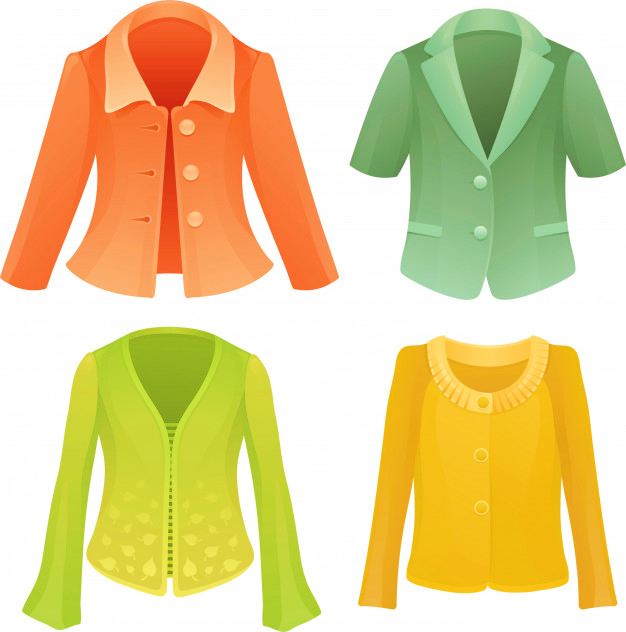 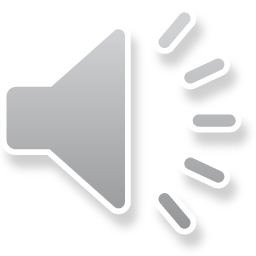 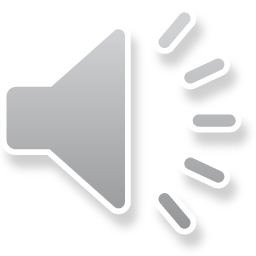 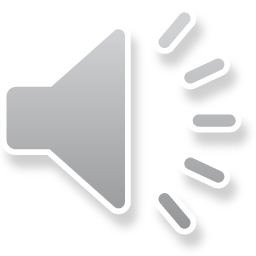 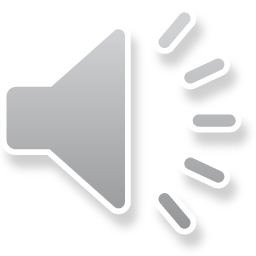 shorts
pants
a jacket
a black shirt
©2020-2022 Literacy International
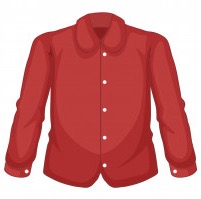 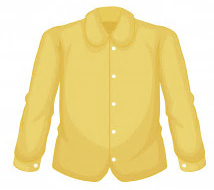 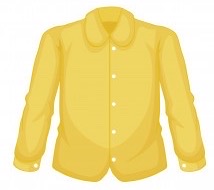 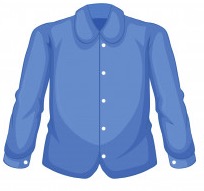 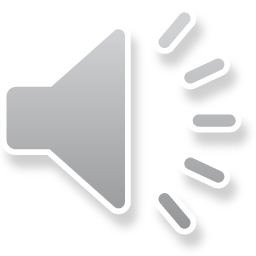 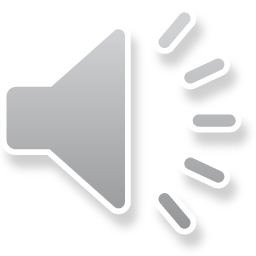 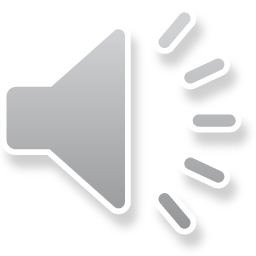 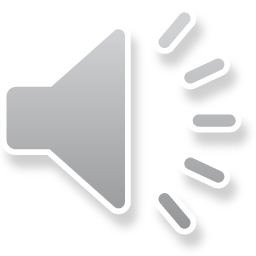 a white shirt
a blue shirt
a red shirt
a yellow shirt
©2020-2022 Literacy International
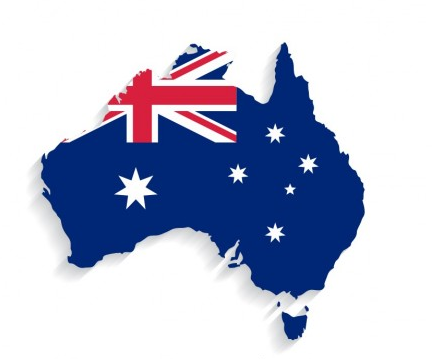 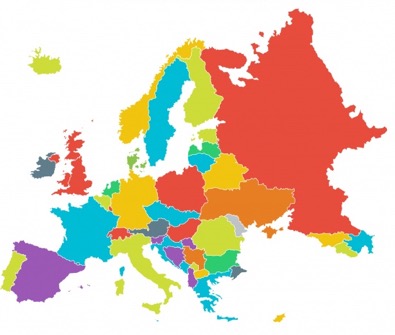 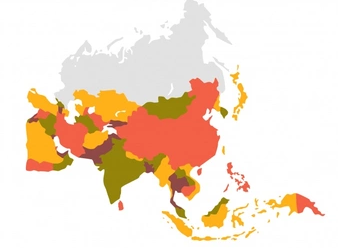 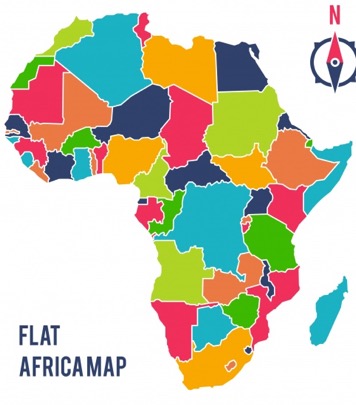 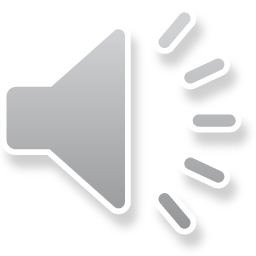 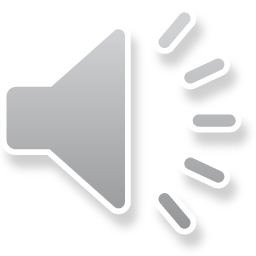 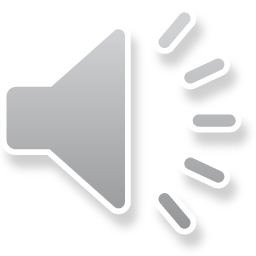 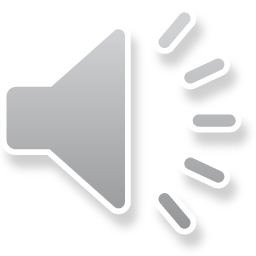 Africa
Asia
Australia
Europe
©2020-2022 Literacy International
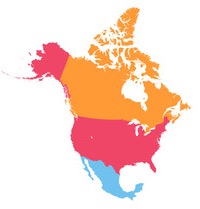 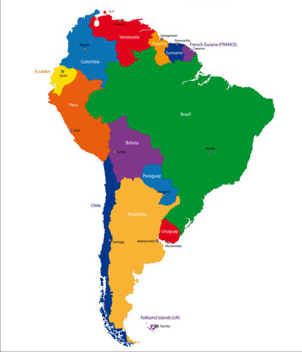 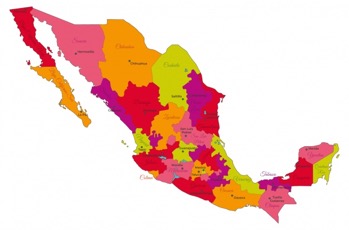 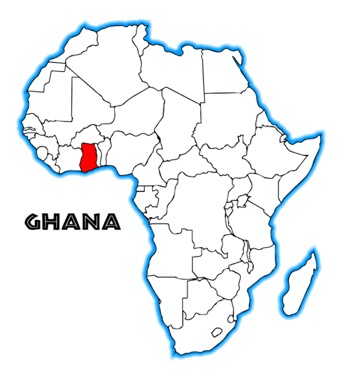 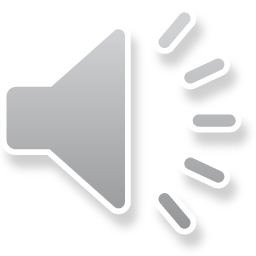 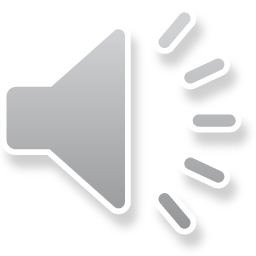 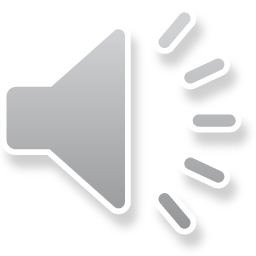 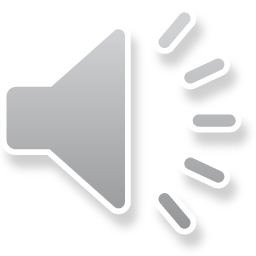 North America
South America
Ghana
Mexico
©2020-2022 Literacy International
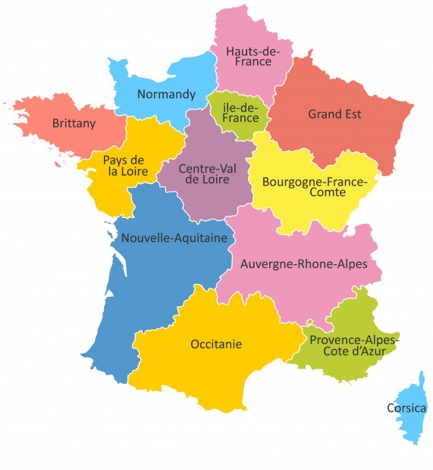 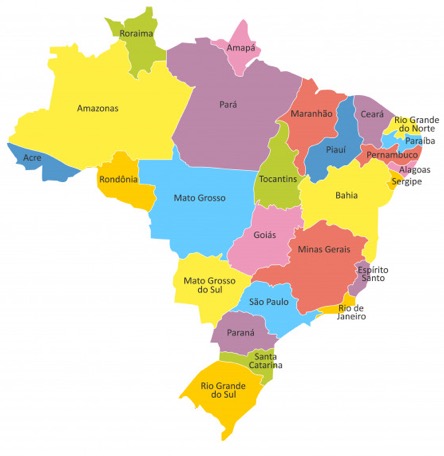 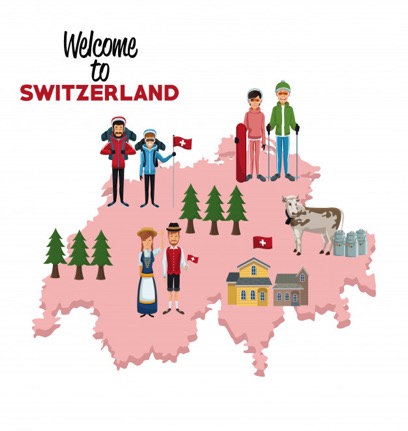 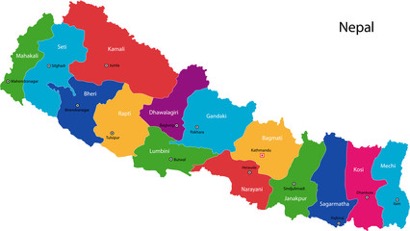 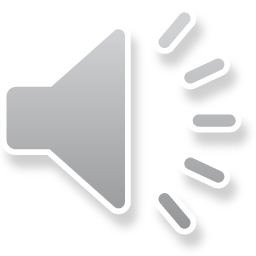 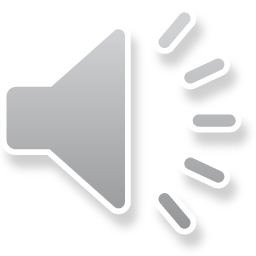 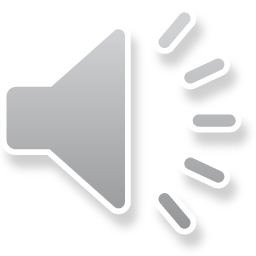 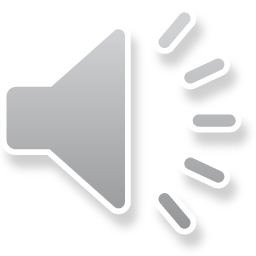 Nepal
France
Brazil
Switzerland
©2020-2022 Literacy International
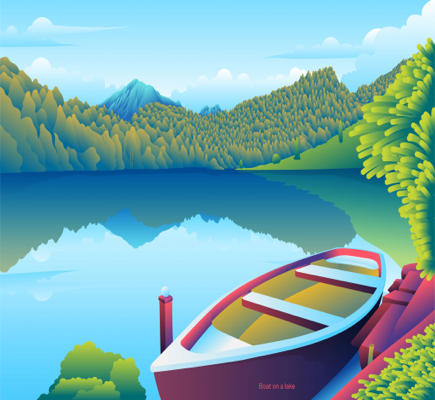 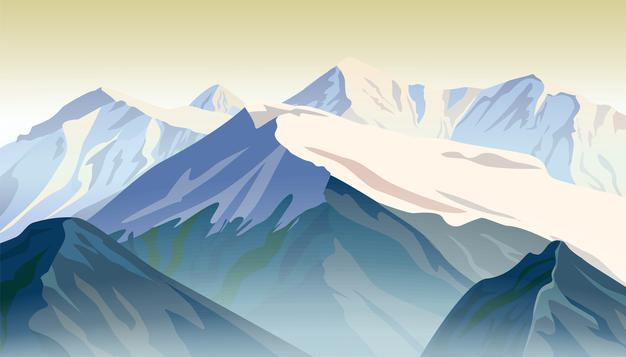 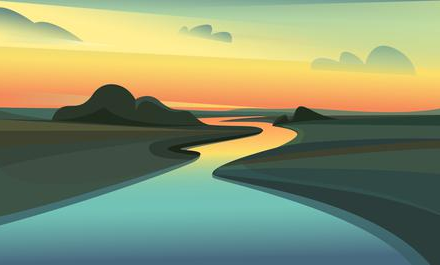 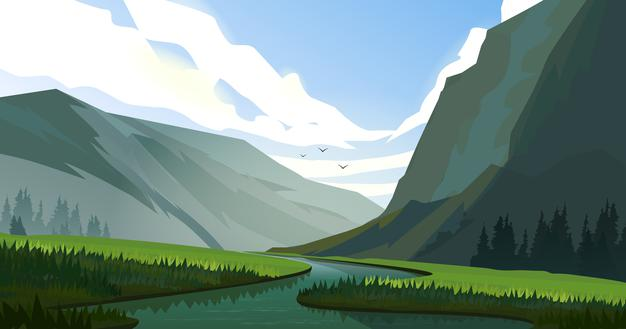 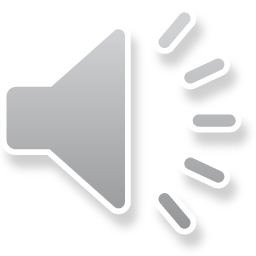 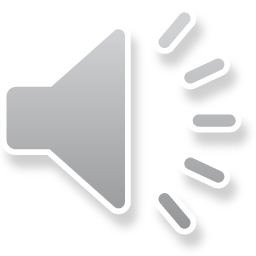 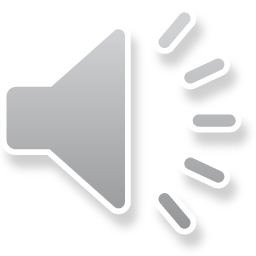 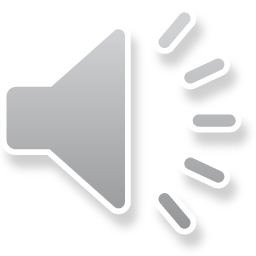 a lake
a mountain
a river
a valley
©2020-2022 Literacy International
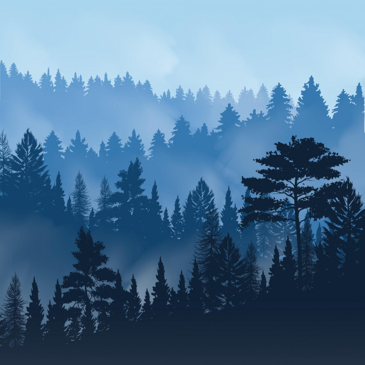 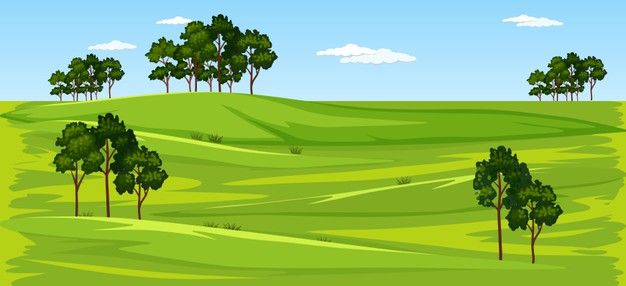 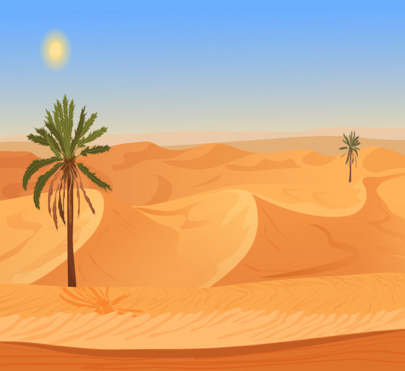 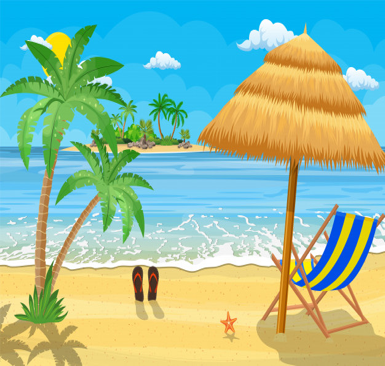 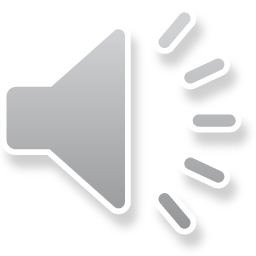 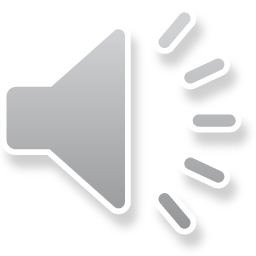 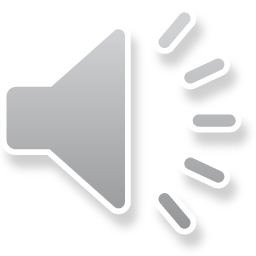 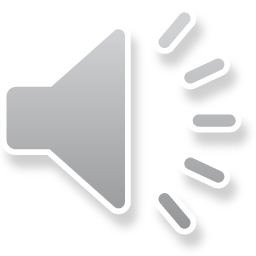 a forest
a meadow
a desert
a beach
©2020-2022 Literacy International
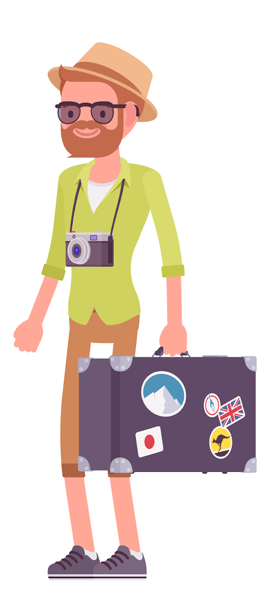 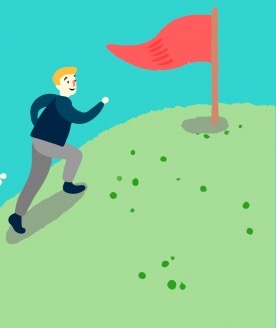 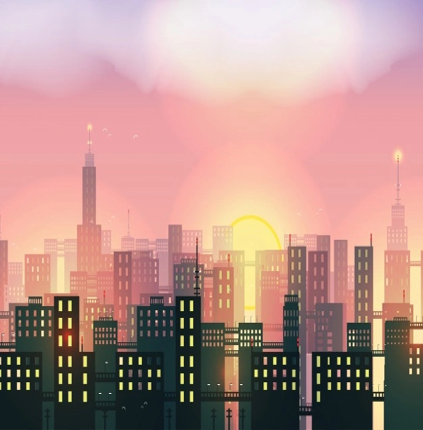 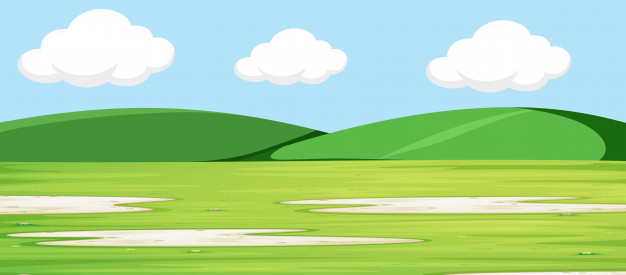 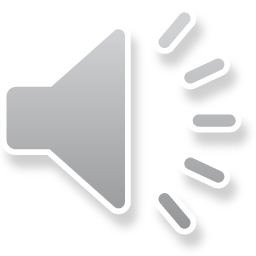 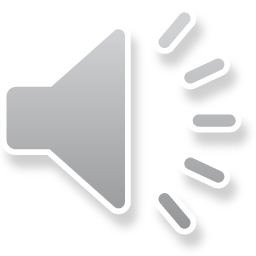 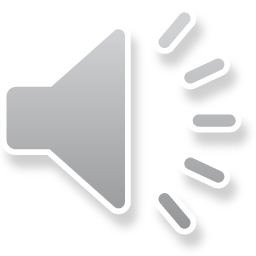 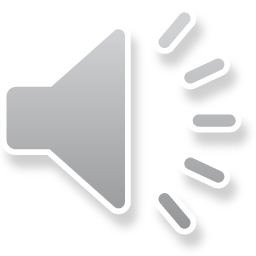 a city
a hill
a tourist
to climb
©2020-2022 Literacy International
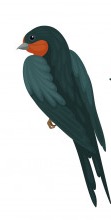 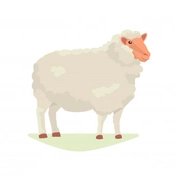 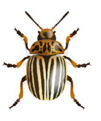 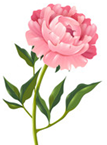 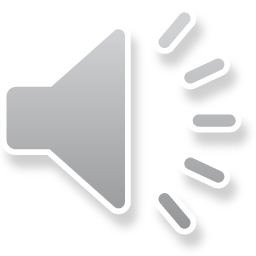 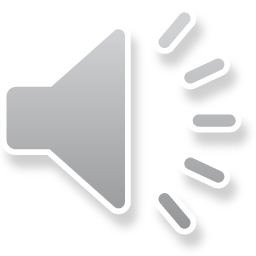 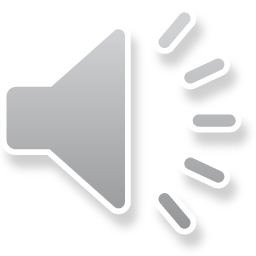 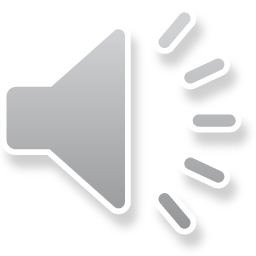 a bird
a sheep
an insect
a flower
©2020-2022 Literacy International
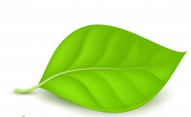 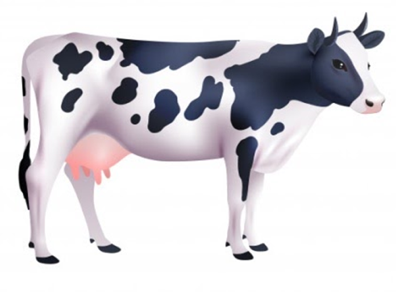 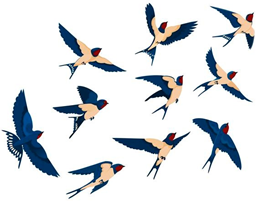 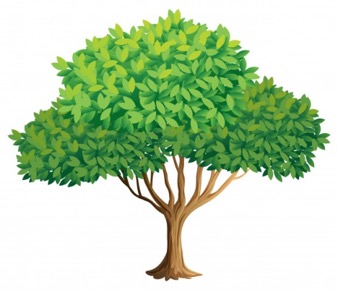 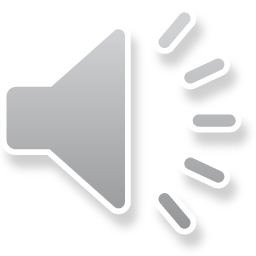 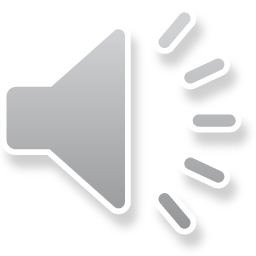 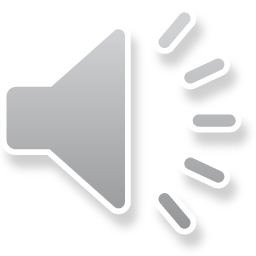 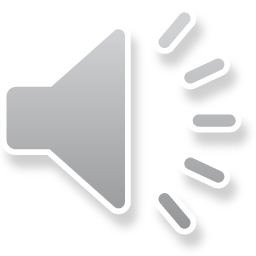 a tree
a leaf
a cow
a flock
©2020-2022 Literacy International
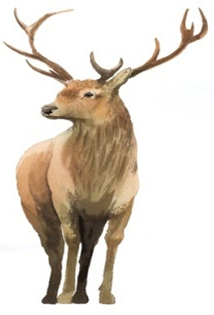 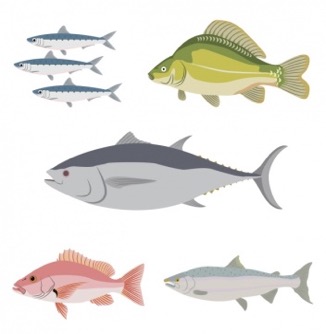 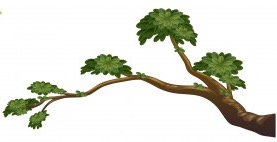 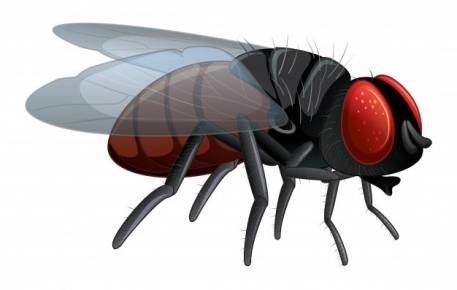 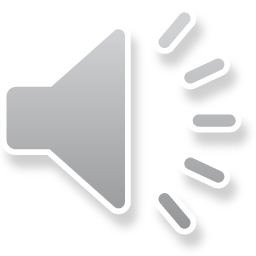 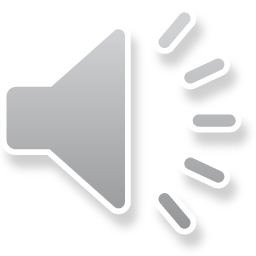 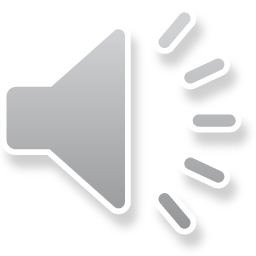 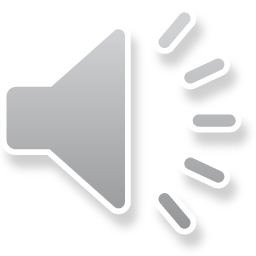 a branch
a deer
fish
a fly
©2020-2022 Literacy International
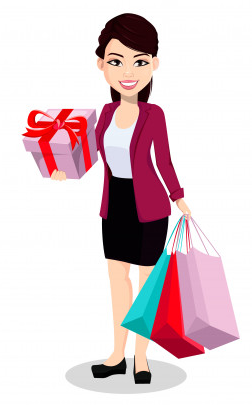 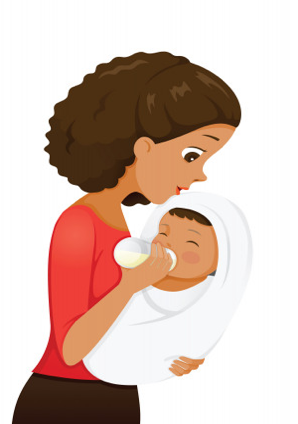 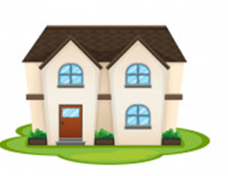 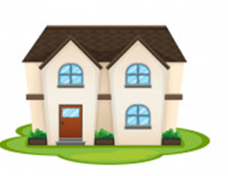 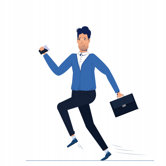 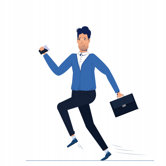 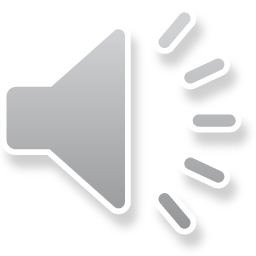 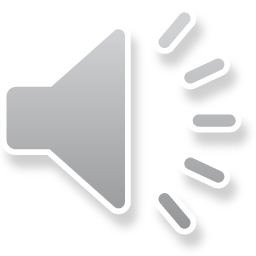 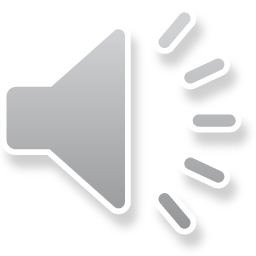 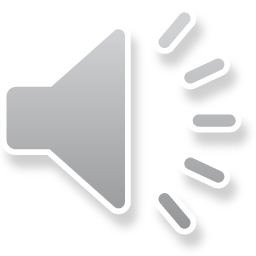 to feed
to go
to come
to shop
©2020-2022 Literacy International
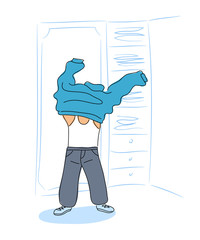 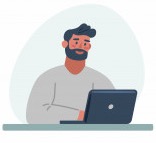 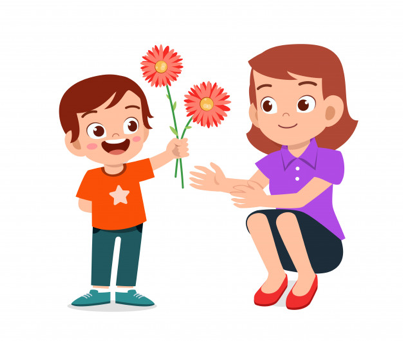 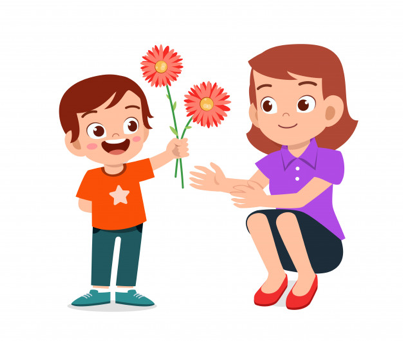 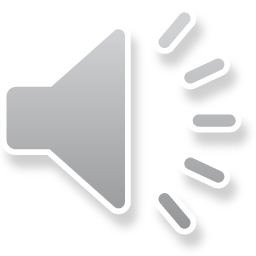 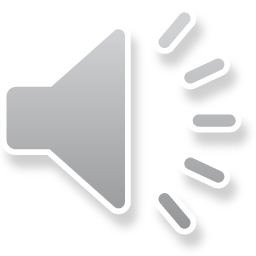 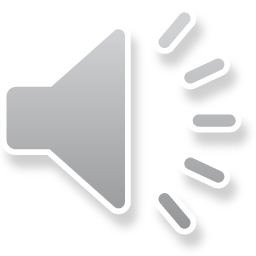 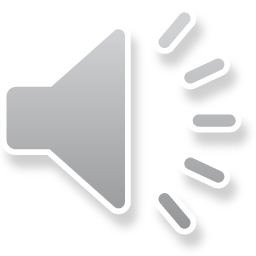 to use
to give
to take
to get dressed
©2020-2022 Literacy International
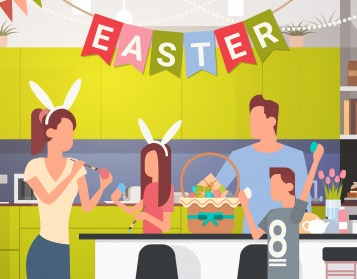 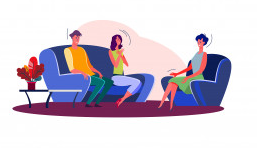 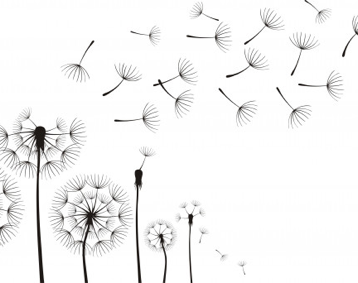 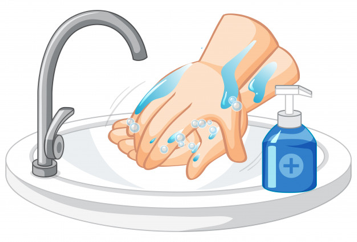 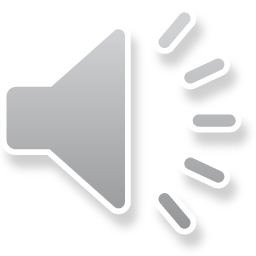 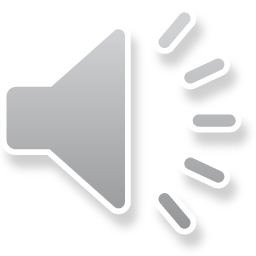 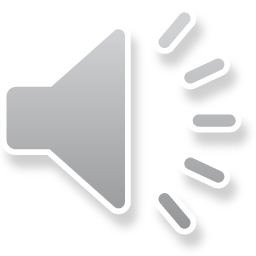 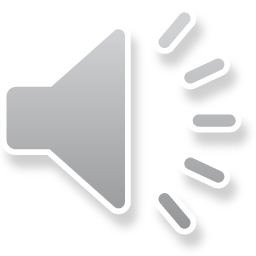 to celebrate
to visit
to wash
to blow
©2020-2022 Literacy International
I sinned.
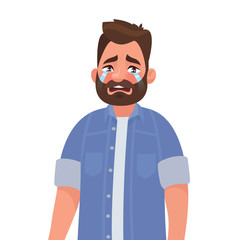 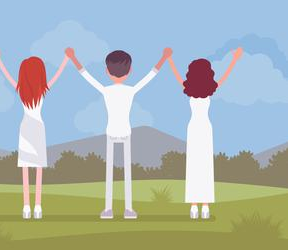 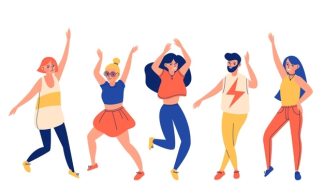 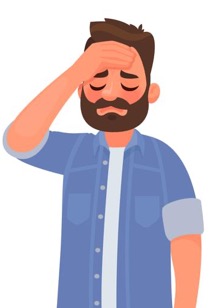 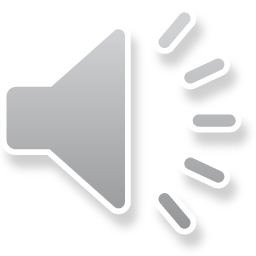 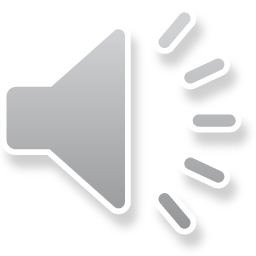 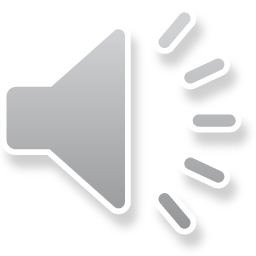 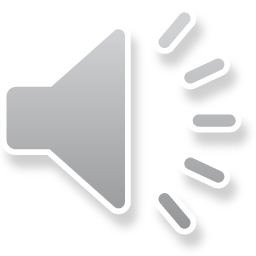 to worship
to confess
to cry
to dance
©2020-2022 Literacy International
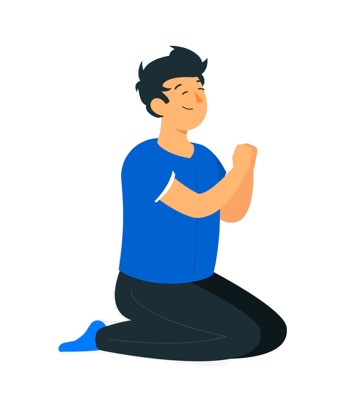 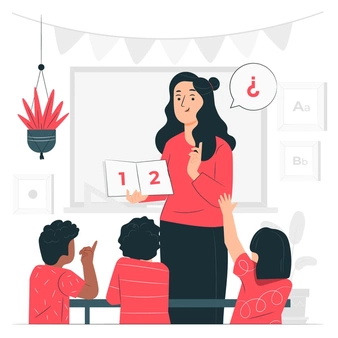 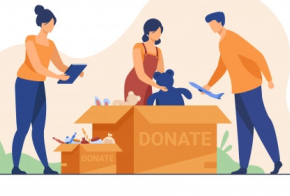 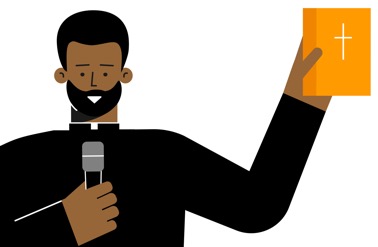 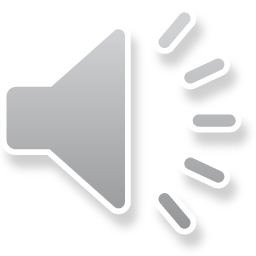 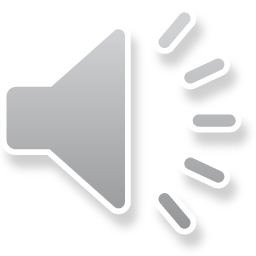 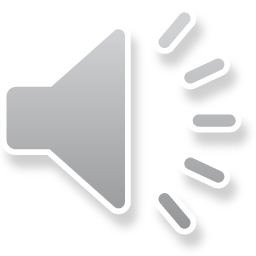 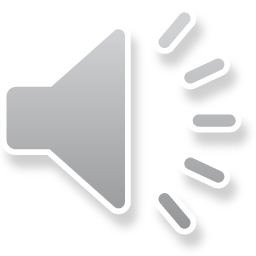 to teach
to preach
to kneel
to donate
©2020-2022 Literacy International
You are so good!
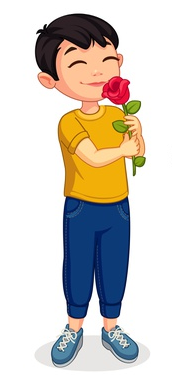 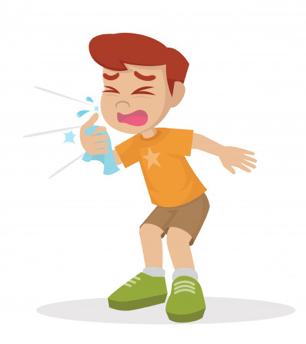 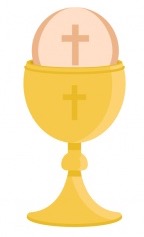 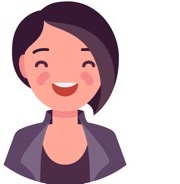 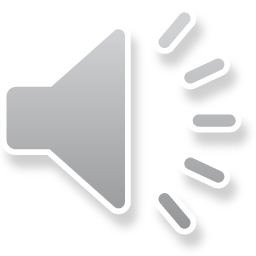 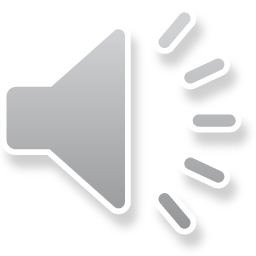 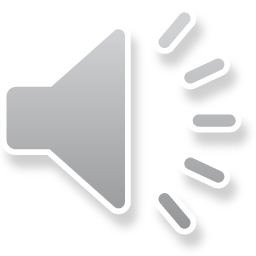 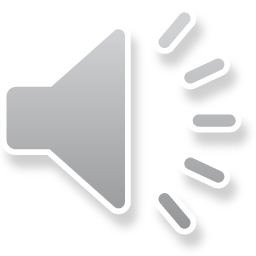 to praise
holy communion
to smell
to sneeze
©2020-2022 Literacy International
Acknowledgements
We would like to thank the entire Light of the World volunteer team for their hard work and creativity in making this project possible.  For all those around the world who prayed, wrote, edited, narrated, illustrated, sang, tested, and gave generously for this curriculum, we appreciate you sharing the love of Jesus through the gift of English. Our team members include:
Sara Scazzero
Hannah Schmokel
Ashlyn Shrimplin
Macie Stuckman
Leah Sprague
Ellie Talalight
Peter Talalight
Weston Talalight
Rachel Tamang
Darrell Turner
Graham Whitmore
Cheri Wilke
Mackenzie Williams
Muchun Yin
Ted York
Anita Zeifert
Anonymous
Jean Ato
Bradley Baurain
Joshua Blake
Rachael Braggs
Larry Buell
Cindy Campbell
Christian Cha
Olivia Cheney
Hannah Clark
Nancy Cobb
Emily Cox
Marilyn Dano
Susanna Diallo
Alyssa Dokolas
EasyReadEnglish.com
Don Edic
Peggy Fergus
MaryBeth Gahan
Melina Gallo
Alicia Gentile
Prakash Chandra Giri
Ellenor Gopal
Jill Gramzow
Rachel Grijincu
Carol Hale
Emily Hamilton
Patty HickmanLyudmila Ivanyuk
Debbie Johnson
Carey Jo Johnston
Nancy Kingdon
Dorothy Konadu
Macy Lake
Martha Lane
Audrey Larsen
Tai Young Lee
Aden Lewis
Bruce Lewis
Elena Lewis
James Lewis
Micah Beth Lewis
Tim Lewis
Ward Lewis
Johnny Lukashevich
Gail MacMillan
Ivan Mader
Amy Martin 
Diana Martz
Christy McPherson
Tracy Meddaugh
Barbara Newsome
Brenda Nielsen
Danielle Nowe
Deborah O’Donnell
Georg Ort
Martha Ort
Deb Payne
Linda Petrie
Joan Phelps
For more information, visit LiteracyInternational.net
©2020-2022 Literacy International
21